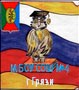 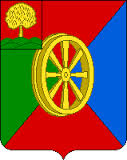 Программа развития и основная образовательная программа  основного общего образованияСтратегия и тактика проектирования в условиях реализации ФГОС
Семинар для заместителей директоров
место проведения: МБОУ СОШ №4 г. Грязи
Апрель 2014 года
Программа развития – управленческий документ ОУ
Направлен на достижение стратегических целей
Учитывает: 
Приоритеты государственной политики в сфере образования;
Результаты проблемного анализа образовательной ситуации на основе 
планирования системных позитивных изменений,
 описания содержания инновационной деятельности и механизмов её финансирования,
 критериев количественной и качественной оценки достижения планируемых результатов.
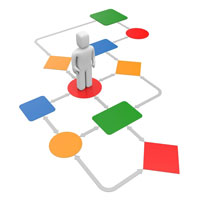 Основная образовательная программа
Ст. 2 ФЗ от 29 декабря 2012г. №273-ФЗ
Образовательная программа
Примерная ООП
– учебно-методическая документация (примерные: учебный план, календарный учебный график, рабочие программы учебных предметов, курсов, дисциплин), определяющая рекомендуемые объём и содержание образования определённого уровня и (или) направленности, планируемые результаты освоения образовательной программы, примерные условия образовательной деятельности, включая примерные расчёты нормативных затрат оказания государственных услуг по реализации образовательной программы.
– комплекс основных характеристик образования (объем, содержание, планируемые результаты), организационно-педагогических условий, который представлен в виде учебного плана, календарного учебного графика, рабочих программ учебных предметов, курсов, дисциплин, а также оценочных и методических материалов;
Программа развития и ООП обеспечивают реализацию в ОУ одновременно двух режимов – функционирования и развития
Ситуация «баланса и взаимного дополнения» двух документов является наиболее благоприятной для эффективной жизнедеятельности учреждения и повышения качества образования
Ориентировочная схема 
разработки программы развития
Ориентировочная схема 
разработки программы развития
Компетенция по разработке и 
утверждению программ развития и ООП
Основная образовательная программа
Программа развития
Ст.28 п. 6 ФЗ «Об образовании в РФ» №273-ФЗ от 29.12.2012
«К компетенции ОО в установленной сфере деятельности относятся: …разработка и утверждение образовательных программ образовательной организации»
Ст.28 п. 7 ФЗ «Об образовании в РФ» №273-ФЗ от 29.12.2012
«К компетенции ОО в установленной сфере деятельности относятся: …разработка и утверждение по согласованию с учредителем программы развития образовательной организации, если иное не установлено настоящим Федеральным законом»
Примерная структура программы развития
Структура ООП
Срок действия
ООП
Программа развития
Начальное общее образование – 4 года
Основного общего образования – 5 лет
Среднего (полного) общего образования – 2 года
3-5 лет (чаще 5 лет)
Соотношение обязательной и вариативной части
ООП
Программа развития
Начальная школа –80/20

Основная школа – 70/30

Средняя школа – 2/3 и 1/3
Данное соотношение не определено
Указываются только ответственный исполнитель и участники программы
Особенности проектирования программы развития и ооп во взаимосвязи их структуры и содержания
на примере некоторых разделов
Общая характеристика документов
Цели, задачи, ценностные основания
Модель выпускника и оценка достижения планируемых результатов
Организационные модели реализации содержания образования
Духовно-нравственное развитие и воспитание обучающихся
Организационные условия реализации документов
ОРГАНИЗАЦИЯ ПРОЕКТИРОВАНИЯ И ЭКСПЕРТИЗЫ
Основные этапы
1. Принятие решения о необходимости и сроках разработки документов.
ООП
Программа развития
Решение о создании принимается руководителем ОО с учётом плана поэтапного введения ФГОС
Решение о разработке принимается администрацией, педагогическим коллективом и согласуется с учредителем.
Основания:
Окончание срока действия существующей программы;
Выполнение ФЗ от 29 декабря 2012г №273-ФЗ «Об образовании»
Появление новых проблем или идей 
Разработка региональных и (или) муниципальных программ развития
2. Формирование рабочих группСостав рабочих групп
ООП
Программа развития
Заместитель директора по УВР
Педагоги начальной, основной и средней школы
Педагог-психолог, социальный педагог
Представители учреждений дополнительного образования детей
Представители общественности
Директор школы
Заместители директора по УВР, ВР
Руководители ШМО
Педагог-психолог, социальный педагог
Представители общественности
Научный руководитель (консультант)
3. Создание плана деятельности групп по разработке документов.
4. Подготовка необходимых ресурсов и материалов, создание условий для проектирования
Для разработки программы развития необходимы следующие документы (материалы):
Федеральные документы, определяющие стратегические приоритеты развития системы образования, ФЗ «Об образовании в РФ», государственные и ведомственные целевые программы;
Региональная и муниципальная программа развития образования;
Диагностические методики, обеспечивающие проведение проблемно-ориентированного анализа;
Концептуальные и теоретические материалы, необходимые для описания стратегии (миссии, философии) развития учреждения;
Локальные акты ОО, ООП каждой ступени образования.
4. Подготовка необходимых ресурсов и материалов, создание условий для проектирования
Для разработки ООП необходимы следующие документы (материалы):
Для обязательной части: приказ Минобрнауки России об утверждении ФГОС соответствующего уровня образования и примерная ООП данного уровня;
Для части, формируемой участниками образовательного процесса: методические материалы, описывающие особенности используемых учебников и пособий; региональные документы, определяющие территориальные особенности образовательной системы; программа развития и локальные акты ОО.
5. Информирование коллектива о ходе работы, организация обсуждения промежуточных результатов разработки документов
6. Проведение внутренней и внешней экспертизы. Утверждение документа.
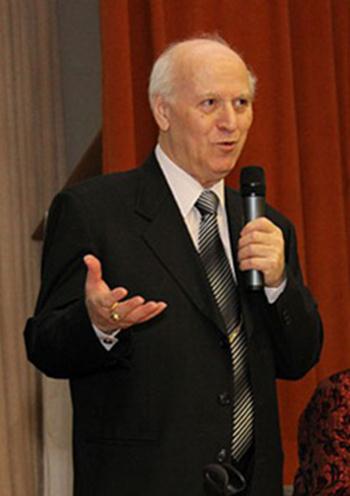 Подтекстовая миссия школы — ревниво хранить и укреплять дух народа, дух нации, хранить и умножать национальную культуру, чтобы народ, нация своей неповторимостью могли достойно войти в сокровищницу мировой культуры.

Дети учатся лучше там, где их воспитывают и на этой основе учат. Они учатся хуже там, где их учат и надеются, что обучение повлечет за собой воспитанность.
Амонашвили Шалва «Вера и любовь»